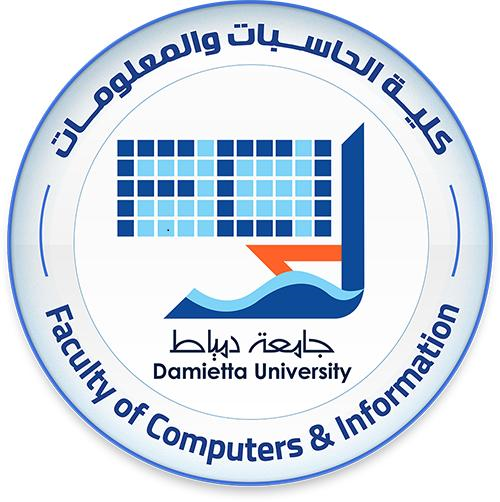 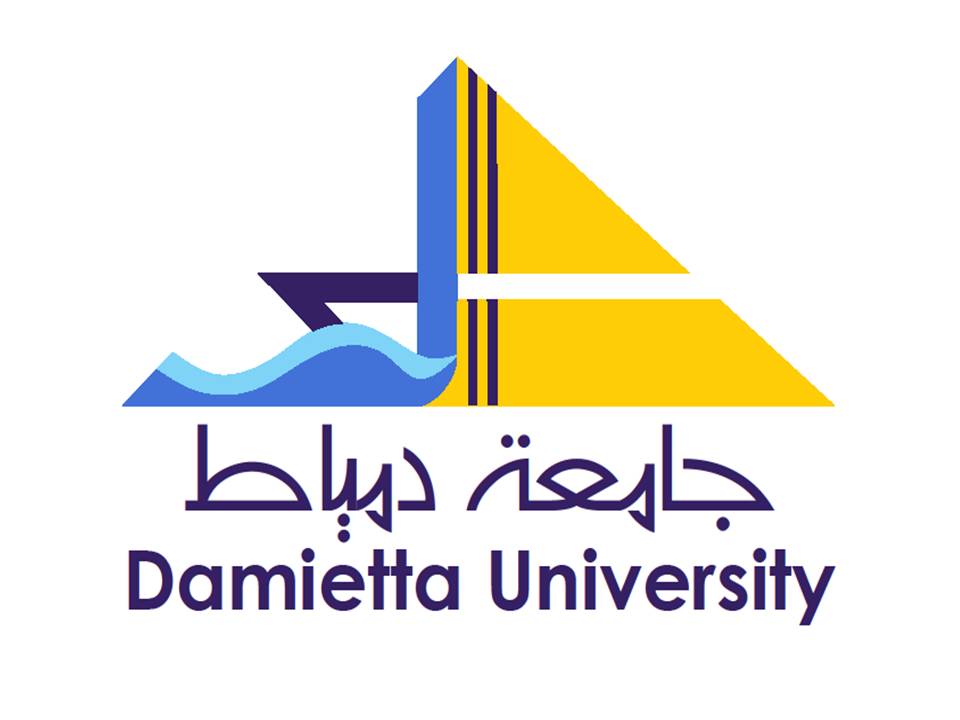 كلية العلوم – الفرقة الأولى
مدخل في الحاسب الآلي (104 ع)
أ.د/ جمال محمد بحيري
أستاذ  علوم الحاسب الآلي
كلية الحاسبات والمعلومات
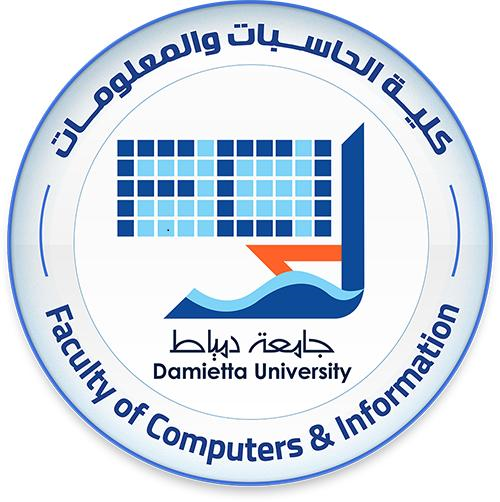 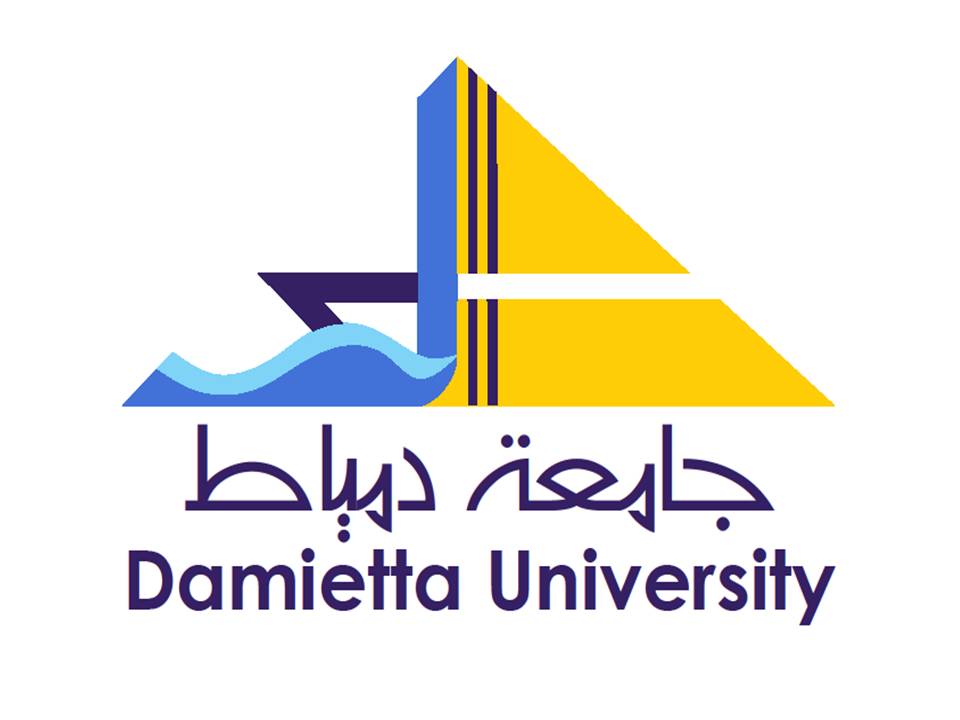 توزيع درجات المقرر
مقدمة في الإنترنت
مقدمة في الإنترنت
تعد المعلومات من أهم مقومات الحياة ومن أبرز ركائز التقدم الحضاري ، ولها ارتباط وثيق بجميع ميادين النشاط البشري ، وهي تشكل جزءًا لا يتجزأ من هذا النشاط . فالإنسان يعتمد على المعلومات في جميع نواحي حياته الخاصة والعامة وفي كل خطوة يخطوها، وهكذا كانت المعلومات وما زالت من الظواهر التي صاحبت الإنسان منذ نشوء المجتمعات البشرية عندما وجد الإنسان على وجه الأرض وأحس بحاجته الطبيعية للتعايش والتواصل مع أخيه الإنسان . ومن هنا حرص الإنسان على تبادل المعلومات وتناقلها من جيل لآخر ليفيد ويستفيد .
مقدمة في الإنترنت
في هذا العصر ظهر اهتمام متزايد بالمعلومات كونها ثروة وطنية تلعب دورًا استراتيجيًا حيويًا في ميادين أنشطة المجتمع ، وقد دفع هذا الاهتمام الدول والمؤسسات والأفراد إلى بذل جهود حثيثة في مجالات السيطرة والتحكم بمورد المعلومات على المستويات الوطنية والإقليمية والدولية. وقد نتج عن هذه الجهود العديد من نظم وشبكات المعلومات التعاونية. وتأتي الإنترنت, شبكة الشبكات, في مقدمة هذه كلها.
الإنترنت
الإنترنت: هي عبارة عن شبكة عالمية تربط بين مختلف شبكات الكمبيوتر على النطاق المحلي والعالمي لجعلها منظومة متكاملة، تساعد المستخدم على التنقل في شعاب هذه المنظومة العالمية المعقدة عبر خطوط الهاتف والأقمار الصناعية وأجهزة الحاسب الآلي. وهي اختصار لعبارة International Network

ملاحظة:)  www و هو اختصار لمصطلح الشبكة العنكبوتية العالمية World Wide Web- HTTP و هو اختصار للبروتوكول الذي يمكن من إنشاء روابط بين صفحات الانترنت المختلفة Hyper Text Transfer Protocol)
الإنترنت
الإنترنت، شبكة الشبكات ،هي أبرز ثمرة نتجت عن تلاحم ثلاث ثورات كونية هي ثورة المعلومات ، وثورة الاتصالات ، وثورة الحواسيب .
 الإنترنت تمثل أبرز النماذج العالمية في الاستفادة من خدمات الشبكة الرقمية المتكاملة (Integrated Digital Network).
 الإنترنت شبكة معلومات عالمية تربط الآلاف من شبكات الحواسيب المنتشرة في بقاع العالم بعضها ببعض ، ويستخدمها الملايين من البشر.
الإنترنت
تعود قصة شبكة الإنترنت إلى شبكة الأربانت ( Arpanet)  وهي شبكة معلومات أنشأتها وزارة الدفاع الأمريكية في نهاية الستينات لدعم المشاريع والبحوث العلمية في مجال الدفاع والشؤون العسكرية.
 ظلت الأربانت مقتصرة على استخدام وزارة الدفاع حتى عام 1986م حيث فتح المجال أمام الباحثين والأكاديميين لاستخدام هذه الشبكة على نطاق أوسع وارتبطت معها شبكات أكاديمية عديدة وبذلك تحولت الأربانت إلى الإنترنت ومنذ ذلك الحين وهي تنمو بسرعة هائلة بحيث لا يمكن لأحد أن يعرف بالضبط ما هو حجم الإنترنت اليوم ، أو كيف سيصبح غدًا.
 لكن التقديرات تشير إلى أن عدد الحواسيب المضيفة ( Host Computers )  المرتبطة بالشبكة قد بلغ 6.6 مليون بينما يُقدرعدد مستخدمي الشبكة بحوالي 345 مليون ، ومن المتوقع أن يصل عدد المستخدمين في عام 2005م إلى أكثر من مليار مستخدم.
مكونات الإنترنت:
تتكون شبكة الانترنت من:
1-	 مجتمع المستفيدين من الإنترنت من الأفراد والمؤسسات. 
2-	 التكنولوجيا ، والتي تضم الاجهزة والبرمجيات التي تربط أقسام الإنترنت والمستفيدين. 
3-	 إدارة الإنترنت ، والتي ترتكز على مجموعة اتفاقيات عالمية ومشاورات بين المهندسين ، والتنفيذ بواسطة الهيئات العامة والجهات الخاصة التي تقوم مجتمعة بتخصيص العناوين وصيانة الممرات (Routes).
4-	 تجارة الوصول إلى الإنترنت ، والتي تبدأ بمجهزي الخدمة في القطاعين العام والخاص وتوفر الوصول إلى الإنترنت بواسطة الخطوط التلفونية والحواسيب الشخصية .
وسائل الإنترنت :
هناك العديد من الوسائل المتوفرة على الإنترنت والتي تساعد المستفيدين على استخدامها والاستفادة من تسهيلاتها . وأهم هذه الوسائل هي: 
البريد الإلكتروني EMail : 
وسيلة تسهل عملية الاتصال بملايين الناس من خلال الإنترنت ويعد من أكثر وسائل الإنترنت استخدامًا . إن عملية البريد الإلكتروني تشبه عملية البريد التقليدي، ففي كلتا الحالتين تكتب الرسالة من شخص إلى آخر, وتُعنون، وترسل بالبريد الذي يقوم بتوزيع الرسائل إلى الأشخاص المرسلة إليهم.
 في البريد الإلكتروني يتم خزن الرسائل في صناديق بريد إلكترونية بانتظار قراءتها. وبعد القراءة يستطيع المستلم رميها ، أو الاحتفاظ بها ، أو تحويلها إلى شخص آخر، أو طباعتها. ويذكر أن أول خطوة يمر بها المستفيدون من الإنترنت هي البريد الإلكتروني.
وسائل الإنترنت :
2- التلنت Telnet : 
التلنت وسيلة تسمح للمستفيدين من الإنترنت بالدخول مباشرة إلى الحواسيب الأخرى المرتبطة بالشبكة والقيام بالاستفادة من الخدمات والعمليات المتوفرة لهم على الإنترنت مثل تشغيل البرامج ، الاطلاع على الملفات ، البحث في قواعد البيانات، القيام بالعمليات الأخرى المتوفرة على تلك الحواسيب كما لو كانت تلك الحواسيب في مكتب المستفيد نفسه أو منزله. 
يسلتزم استخدام التلنت وجود ترخيص لدى المستفيد .
وسائل الإنترنت :
3-	بروتوكول نقل الملفات File Transfer Protocol : 
هو وسيلة تسمح للمستفيدين من الإنترنت الوصول إلى الحواسيب الموجودة في أية بقعة من بقاع العالم والقيام أما بنقل ملفات منها إلى حواسيبهم الشخصية (downloading)  أو تحميل ملفات من حواسيبهم على الحواسيب الأخرى  (uploading) . 
تتوفر مئات خوادم (servers) بروتوكول نقل الملفات منتشرة في أنحاء العالم وتحتوي على آلاف الملفات. 
في هذا الجانب يستطيع المستفيد الاستعانة بالآليات مثل (Archi , (Gopher, Wais  ونظرًا لوجود عالم من المعلومات على الإنترنت على شكل نصوص، وصوت ، وصور متحركة، وبرامجيات، فإن الكثير منها يمكن الحصول عليه مجانًا. 
ليست جميع الحواسيب على الإنترنت تسمح لأي واحد بالدخول إليها وأخذ الملفات منها.
 البرامجيات على ثلاثة أنواع : المجانيةFreeware) ) والمشتركة (Shareware)  التي يمكن نقلها لتجريبها قبل دفع قيمتها ، والتجاري(Commercial) وهي التي تنقل بعد دفع ثمنها.
وسائل الإنترنت :
4-	 الويب World Wide Web : 
الويب(www)  هي مجموعة من الصفحات المخزنة على الحواسيب المنتشرة في أنحاء العالم مرتبطة بوصلات تسهل الوصول إلى مواقع الويب المختلفة. تشكل الويب نسبة كبيرة من الإنترنت، وهي الأكثر غنى بصفحات المعلومات التي تغطي موضوعات شتى تحتوي على نصوص، وصور ، ورسومات ، وصوت ، وأفلام، موزعة على مساحات الإنترنت الواسعة ، ومبوبة بشكل يسهل الوصول إليها .
التسهيلات العامة على الإنترنت :
من التسهيلات التي تقدمها خدمة الإنترنت إلى المستفيدين ما يلي : 
1-	 الخدمات البريدية. 
2-	 نقل المعلومات والبيانات والبرامجيات من حاسوب إلى آخر. 
3-	 الاتصال بمراكز البحوث والمعلومات. 
4-	 البحث عن أية معلومة أو خبر عن أي موضوع معين . 
5-	 الوقوف على أحدث المستجدات العلمية والتقنية والثقافية. 
6-	 مزاولة الأنشطة التجارية والاستثمارية ( التبضع وعقد الصفقات التجارية). 
7-	 التعامل مع البنوك ( إيداع – سحب – تحويل). 
8-	 الدخول إلى قواعد البيانات الببليوغرافية.
التسهيلات العامة على الإنترنت :
9-	 التعليم والتدريس عن بعد. 
10-	 خدمات الطب عن بعد (مثل تقديم استشارات طبية) . 
11-	 نشر وبث أية معلومة من المعلومات.
12-	 ممارسة العمل عن بعد (مثل مهندس معماري يرسل تصاميمه الهندسية لشركته عبر الإنترنت وهو في منزله) . 
13-	 الاستماع إلى الراديو والموسيقى ومشاهدة الأفلام حسب الطلب. 
14-	 الحوار مع الآخرين حول موضوع أو قضية معينة عن طريق ما يسمى بمجاميع النقاش. 
15-	 النشر الإلكتروني. 
16-	متابعة الصحف والمجلات .
التسهيلات العامة على الإنترنت :
17-	 شراء الكتب من الناشرين أو الموزعين . 
18-	 عقد الاجتماعات عن بعد (مؤتمرات، ندوات ، حلقات نقاشية) 
19-	 الإعلان عن السلع والخدمات من قبل الأفراد والمؤسسات .
20-	 الاطلاع على ثقافات المجتمعات التي لها مواقع على الإنترنت .
بعض مزايا وخصائص الانترنت:
أولاً: الإنترنت مفتوحة ماديا ومعنويا: بإمكان أية شبكة فرعية أو محلية تنشأ في العالم أن ترتبط بشبكة الإنترنت وتصبح جزءاً منها دون قيود أو شروط سواء من حيث الموقع الجغرافي أو التوجه السياسي أو الديني أو الاجتماعي.
ثانياُ: الإنترنت عملاقة ومتنامية: حققت الإنترنت ما لم تحققه أية تقنيه سابقة في تاريخ الإنسانية فقد حطمت الإنترنت حواجز الإحصائيات جميعها. فقد احتاجت هندسة المذياع إلى 38 سنة حتى أصبح لديها 50 مليون مشترك، بينما احتاجت خدمة التلفاز إلى 15 سنة واحتاج الحاسب الشخصي إلى 16 سنة، في حين أن الإنترنت احتاجت إلى 4 سنوات فقط حتى تخطت هذا الحاجز. 
ثالثاً: الإنترنت عشوائية: بسبب طبيعة الإنترنت وتطورها، فإن المعلومات موجودة عليها بشكل عشوائي متناثر، ولذلك قامت عدة جهات غير ربحية وأخري تجارية بإنشاء فهارس وتطوير برامج تقوم بالبحث عن المعلومة التي يطلبها المستخدم. ومن القضايا الشائكة لانتشار شبكة الإنترنت هي أن الشبكة غير محكومة سياسيا ولا قانونيا ولا أخلاقيا ولا تجاريا إلى حد بعيد، فالشبكة صارت مسرحا لأنواع المواد كلها الطالح منها والصالح.
بعض مزايا وخصائص الانترنت:
رابعاً: الإنترنت شعبية: لا توجد وسيلة حاليا تضاهي شعبية الإنترنت لأنها وسيلة جماهيرية وليست مقصورة علي فئة معينة، وعن طريقها أمتلك الفرد المستخدم العادي قوة كبيرة جدا ما كان يملكها لولا هذه الأداة الجماهيرية التي أنحصر بفعلها الزمان والمكان ذهابا وإيابا من عاصمة إلى أخرى، ومن شركة إلى أخرى ومن فرد إلى آخر بسرعة الضوء ناقلة معها البيانات والمراسلات والمعارف والمداولات المالية والعقود والاستفسارات، وقد أصبح العالم كوكبا لا  يعرف فيه التواصل نوما.
خامسا:الإنترنت تجارة إلكترونية هائلة: لا توجد وسيلة إعلانية أخرى تضاهي الإنترنت في الوقت الحاضر، ويقدر حجم التجارة الإلكترونية بين 65 و 100 بليون ( دولار) أكثر من نصفها من نصيب الولايات المتحدة ومن المقرر أن يرتفع حجمها إلى 5ر1 (ترليون) بنهاية هذا العام.
سادسا: الإنترنت متطورة باستمرار: أصبحت شبكة الإنترنت حديث العالم أجمع، لأنها الوسيلة التي أحدثت تحولا بالغا في مفهوم صناعة المعلومات وسرعة انتشارها
الخدمات التي تقدم بواسطة شبكة الإنترنت
1) البريد الإلكتروني  E-mail: 
2) نقل الملفات: بروتوكول نقل الملفات File Transfer Protocol (FTP) يعد هذا البروتوكول هو الأقدم والأكثر استخداماً لنقل الملفات عبر الإنترنت. 
3) الربط عن بعد: عن طريق Telnet 
4) خدمات البحث عن المعلومات في قواعد البيانات العالمية: من البرامج
-   برنامج  Gopher المتميز بالقوائم الممتدة والفرعية.
-  برنامج  Archie وهو قاعدة البيانات التي تشتمل على أسماء جميع الملفات الموجودة على جميع أجهزة الكمبيوتر في الشبكة.
- نظام (WAIS) Wide Area Information Services
- أهم مما سبق كله، نظام العنكبوت العالمي الجديد (WWW)، فتشكل الشبكة العنكبوتية الآن أحدث أدوات البحث في الإنترنت على الإطلاق، وبشيوع استخدامها انحسرت في الوقت الحاضر الأدوات الأخرى.
الخدمات التي تقدم بواسطة شبكة الإنترنت
5) خدمه تحديد المواقع المكانية على الخرائط من خلال الانترنت مثل برنامج جوجل ايرس .
6) خدمات تبادل الأخبار والمناقشة.
7) خدمات التسوق عن بعد .
8) الخدمات الترفيهية، وغيرها.
9) امكانيه البث التلفزيوني واستقبال القنوات الفضائية .
مدى تأثير الإنترنت على ثقافة الشعوب الوطن العربي
تحرص بعض المجتمعات على استخدام النشر الإلكتروني في تسليط الضوء على تجاربها الإنسانية والاجتماعية المختلفة، رغم انهيار الكثير من الحدود والمسافات بفعل ثورة المعلومات وتطور تكنولوجيا الاتصالات وهى تؤكد بذلك على الجوانب الإنسانية من هويتها الحضارية، فالجانب الإنساني من حياة كل مجتمع كان وسيبقى عاملا مهما في تعزيز الشعور بالانتماء لهذا المجتمع، وحافزا للعمل والتضامن بين مختلف أبناء المجتمع على اختلاف شرائحهم الاجتماعية والاقتصادية.
 فلماذا لا تستثمر ساحات النشر الإلكترونية عبر الإنترنت بكل مزاياها في نشر تراثنا وثقافتنا العربية وإيصال تجاربنا الإنسانية إلى شعوب العالم؟. فقد فرضت الإنترنت تحديا أساسيا لا يمكن إغفاله، فليس لنا خيار إلا أن نجد مكانا في هذه الشبكة العالمية، والتي أصبحت جزء أساسيا من الحياة السياسية والاجتماعية والثقافية والعلمية. أنه حان الوقت للاهتمام بنشر اللغة والثقافة العربية أكثر من ذي قبل.
مدى تأثير الإنترنت على ثقافة الشعوب الوطن العربي
ولقد لعبت شبكة المعلومات العالمية الإنترنت دورا مهما في السنوات الأخيرة في فك العزلة عن المثقف المعارض وعن الثقافة النقدية بصفة عامة.
فإذا كان النظام المستبد يحكم إغلاق السبل أمام الكتابة المضادة، فأن شبكة الإنترنت لا تفتأ تفتح سبيلا بعد سبيل.
هذا الأمر لا يوفر فقط أمام المثقف فرصة التواصل في محيطه الأدنى، بل يوفر الفرصة أيضا للتواصل مع العالم، وفي هذه الفترة من المهم جدا أن يعنى المثقف العربي بالصحافة الإلكترونية وبالكتاب الإلكتروني والنشر الإلكتروني عبر الإنترنت وان يقيم أواثق الروابط مع شتى المواقع. 
يجب الاهتمام بنشر الثقافة العربية عبر الإنترنت وبذلك يمكننا تحصين الثقافة العربية من مخاطر العولمة الجارفة وبالتالي يمكننا الحفاظ على الهوية العربية ونقل رسالتنا إلى العالم كله عبر شبكة الإنترنت لإثراء الثقافة العالمية.
مدى تأثير الإنترنت على ثقافة الشعوب الوطن العربي
فإذا أخذنا بعين الاعتبار أن معظم مستخدمي الإنترنت هم من الأطفال والشباب وإذا نظرنا إلى مدى التغيير الذي أحدثته الإنترنت في أنماط الحياة وأساليب التعليم في القرن العشرين وما نشاء عنه من ظهور سلوكيات جديدة بين الأجيال الصغيرة بالذات سنكتشف أن غياب مواقع عربية تحاكي أجيالنا وتتعامل معهم بروح العصر سيؤدي إلى تهميش الدور التربوي والحضاري والتراثي الذي تلعبه ثقافتنا العربية، وستجعلهم عرضة للامتصاص وبالتالي سيبدأ اختفاء وضعف هويتنا العربية.
التي تعد أول إنجاز ثقافي من نوعه في العالم العربي يهدف إلى تومن تجاربنا العربية لنشر الثقافة العربية عبر الإنترنت المجمع الثقافي بأبو ظبي يطلق الموسوعة الشعرية الإلكترونية عبر الإنترنت توثيق كل ما قيل في الشعر العربي منذ الجاهلية حتى عصرنا الحالي. بهذه الموسوعة دخل العرب العصر الجديد عصر المعلومات عبر أم الشبكات.
مدى تأثير الإنترنت على ثقافة الشعوب الوطن العربي
تضم الموسوعة إضافة إلى الدواوين الشعرية أهم معاجم اللغة العربية، كما تضم مجموعة من كنوز التراث العربي في مجال الأدب والشعر تشكل مكتبة في حد ذاتها للموسوعة مثل الاصمعيات والأغاني والامالي والعقد الفريد والبيان والمفضليات والجمهرة وخزانة الأدب وطبقات الشعراء وغيرها من المراجع المهمة. 
يقوم المجمع الثقافي شهريا بإضافة مائة ألف بيت تقريبا إلى الموسوعة الشعرية التي يمكن البحث فيها من خلال اسم الشاعر أو الفترة الزمنية التي عاش فيها أو من خلال مطلع القصيدة أو القافية أو المفردة العادية وذلك بسهولة ويسر.
تأثير الانترنت على الوطن العربي اقتصاديا
أصبحت الإنترنت سوقا واسعة للشركات، بعض الشركات الكبيرة ضخمت من أعمالها بأن أخذت مميزات قلة تكلفة الإعلان والاتجار عبر الشابكة ( الإنترنت ) ، والذي يعرف بالتجارة الإلكترونية  E-Commerce .
وهي تعتبر أسرع طريقة لنشر المعلومات إلى عدد كبير من الأفراد. 
نتيجة لذلك قام الإنترنت بعمل ثورة في عالم التسوق. 
مثال ، شخص ما يمكنه أن يطلب شراء أسطوانة مدمجة عبر الإنترنت وسوف تصله عبر البريد العادي خلال يومين ، أو بإمكانه تنزيلها مباشرة عبر الإنترنت إذا تيسر ذلك. 
أيضاً قام الإنترنت بتسهيل عملية التسوق الشخصي ، والذي يتيح لشركة ما أن تسوق منتج لشخص معين أو مجموعة معينة من الأشخاص بطريقة أفضل من أي وسط إعلاني. كأمثلة على التسوق الشخصي ، مجتمعات الإنترنت والتي يدخلها الآلاف من مستخدمي الشابكة ليعلنوا عن أنفسهم ويعقدوا صداقات عبر الشابكة .
تأثير الانترنت على الوطن العربي اقتصاديا
وبما أن مستخدمي هذه المجتمعات تتراوح أعمارهم بين 13 و 25 عاماً ، فإنهم حين يعلنوا عن أنفسهم فهم يعلنون بالتالي عن هواياتهم واهتماماتهم ، ومن هنا هنا تستطيع شركات التسويق عبر الشابكة ( الإنترنت ) استخدام هذه المعلومات للإعلان عن المنتجات التي توافق رغباتهم واهتماماتهم.
تعتبر التجارة الإلكترونية E-trading واحدة من التعابير الحديثة والتي أخذت بالدخول إلى حياتنا اليومية حتى أنها أصبحت تستخدم في العديد من الأنشطة الحياتية والتي هي ذات ارتباط بثورة تكنولوجيا المعلومات والاتصالات.
 حتى نصل إلى مفهوم التجارة الإلكترونية، لا بد من الانطلاق من تعريف واضح للتجارة الإلكترونية، حيث يوجد هنالك العديد من التعاريف التي بداء المهتمين والمعنيين والمتخصصين في هذا المجال بصياغتها بطرق مختلفة، ولذلك ظهر لدينا العديد من التعاريف للتجارة الإلكترونية.
تأثير الانترنت على الوطن العربي اقتصاديا
لا يوجد حتى الآن تعريف يمكن القول على انه تعريف واضح وصريح، أو معترف به دوليا، ولكن نستطيع القول بان كافة التعاريف تنطلق من مفهوم رئيسي، أو مبنية على أساس، أو تتفق على أن التجارة الإلكترونية تعبير يمكن أن نقسمه إلى مقطعين، حيث أن الأول، وهو "التجارة"، والتي تشير في مفهومها ومضمونها إلى نشاط اقتصادي يتم من خلال تداول السلع والخدمات بين الحكومات والمؤسسات والأفراد وتحكمه عدة قواعد وأنظمة يمكن القول بأنة معترف بها دوليا، أما المقطع الثاني "الإلكترونية" فهو يشير إلى وصف لمجال أداء التجارة، ويقصد به أداء النشاط التجاري باستخدام الوسائط والأساليب الإلكترونية والتي تدخل الإنترنت كواحدة من أهم هذه الوسائط. 
ورد في المادة الأولى من مشروع قانون التجارة الاليكترونية المصري تعريف لها بأنها(( كل معاملة تجارية تتم عن بعد باستخدام وسيلة إليكترونية ))
خدمات المعلومات على الإنترنت :
1-	 البحث في فهارس المكتبات: 
أن أول ما يحتاجه المستفيد من المكتبة هو المصادر المتوفرة في اختصاصه، فينطلق ليبحث في فهارسها. وفي هذا المجال توفر الإنترنت ومن خلال الويب تسهيلات الوصول إلى عدد كبير من فهارس المكتبات في العالم مثل مكتبة الكونجرس الأمريكية، والمكتبة البريطانية، ومكتبة جامعة شيكاغو ، وجامعة كاليفورنيا، ويذكر أن هناك حوالي 1000 موقع لفهارس المكتبات الوطنية والجامعية المشهورة في العالم . ويمكن لأي شخص له إلمام باستخدام الحاسوب إجراء البحوث في هذه الفهارس. 
2- الخدمات المرجعية: 
الخدمات المرجعية هي عبارة عن مساعدة المستفيد في الحصول على معلومات أو بيانات معينة. أما المدى الذي تشمله هذه الخدمات فيتراوح بين الرد على الاستفسارات إلى تزويد المستفيد بقائمة ببليوغرافية عن موضوع معين. وللبحث عن معلومة أو معلومات مرجعية يمكن الاستفادة مما توفره الويب حيث يستطيع المستفيد أن يجد معلومات تقريبًا عن أي موضوع.
خدمات المعلومات على الإنترنت :
3- خدمات الدوريات: 
تتوافر على الإنترنت مئات الدوريات من المجلات والنشرات الإخبارية في مواضيع متعددة. وتشبه هذه الدوريات نظيراتها الورقية من حيث انتظام الصدور وهيئات التحرير ، والمراجعة. كما أنها تقوم بنشر بحوث أصلية على غرار الدوريات الورقية . ومن الأمثلة على هذه الدوريات مجلة سباركس(Sparks)  وهي مجلة روايات وشعر واهتمامات أدبية متنوعة، ومجلة بوابة الفكر  (Mindgate) المتخصصة بنشر القصص والشعر والصور الفوتوغرافية ، ومجلة عالم الجذور(Roots world ) والمجلة الإلكترونية للفنون المرئية (Electronic Visual Arts Journal ).
4- خدمات الاستخلاص والتكشيف : 
لغرض سد حاجة المستفيدين السريعة إلى المعلومات فقد توافرت على الإنترنت قواعد عديدة للكشافات والمستخلصات أعدت لتساعد المستفيد على تلبية تلك الاحتياجات. ولأن الكشافات والمستخلصات أصبحت أكثر شيوعًا واستخدامًا في العالم كجسور سريعة للوصول إلى المعلومات، فقد أخذ عدد قواعد المستخلصات والكشافات يزداد باطراد خاصة بعد أن انتقلت خدمات البحث بالاتصال المباشر إلى الإنترنت وتقدم مجانًا.
خدمات المعلومات على الإنترنت :
5- خدمات الإحاطة الجارية : 
توفر هذه الخدمة أمام المستفيدين فرص الاطلاع بصورة مستمرة على ما يبذله غيرهم من جهود وما توصلوا إليه من نتائج في موضوع اختصاصاتهم واهتماماتهم. يتم تقديم هذه الخدمة بمجرد تقديم السؤال لأول مرة ثم إجراء الإحاطة على فترات زمنية بمجرد إعادة طرح السؤال أو الطلب على القاعدة أو القواعد المراد بحثها بطريقة تلقائية من خلال الحاسوب على فترات زمنية محددة حسبما يريدها المستفيد ويتم إخطاره بالنتائج في كل مرة مهما كانت المعدلات الزمنية متقاربة.
6- خدمات الإعارة بين المكتبات: 
يستطيع المستفيد وضع طلب الإعارة من خارج المكتبة من منزله أو من قسمه العلمي في الكلية أو الجامعة أو في المكتبة التي تخدمه ، أو من محل عمله، وتقوم الشبكة بتوحيد طلبات الإعارة ثم يقوم المكتبي المسؤول عن ذلك بتنفيذ الطلبات . وفي هذه المجال تضع كل مكتبة موجوداتها من مصادر المعلومات تحت تصرف المستفيدين للمكتبيين أو المكتبات المرتبطة باتفاق تعاوني ، مثل شبكة مكتبات مارموث التي تضم 23 مكتبة .
خدمات المعلومات على الإنترنت :
7- خدمات التوزيع الإلكتروني للوثائق:
يستطيع المستفيد الحصول على أصول الوثائق (بحوث ومقالات) من خلال هذه الخدمة . ويتم ذلك بقيام المستفيد بتسجيل البيانات الببليوغرافية للوثيقة التي يطلبها على استمارة معدة لهذه الغرض ، وتقوم الجهة المقدمة للخدمة بتلقي الطلبات وتنفيذها من خلال الإنترنت ، وإرسال الفواتير إلى المستفيد الذي يقوم بدفعها من خلال بطاقات الائتمان المصرفية . وكمثال على هذه الخدمات ما يقدمه المعهد الكندي للمعلومات العلمية والتقنية (CISTI) الذي يقوم بتجهيز أصول الوثائق إلى زبائنه اإلكترونيًا من خلال الويب www . Cisti) (20) ) والجدير بالذكر أن هناك دليلاً لخدمات التوزيع الإلكتروني للوثائق(Guide to ******** Delivery Services) يمكن من خلاله معرفة الجهات التي تقدم هذه الخدمات. 
8-	خدمات المطالعة: 
تتيح الإنترنت أمام المستفيدين إمكانية مطالعة الكتب التي قامت مكتبات عديدة بتحميلها على الإنترنت وإتاحتها للمطالعة بشكلها الإلكتروني مجانًا. وتشمل هذه الكتب كتب التراث والثقافة والسياحة . كما يستطيع المستفيد كذلك تصفح العديد من الصحف التي تنشر إلكترونيًا عبر الإنترنت.
خدمات المعلومات على الإنترنت :
9-	 خدمات تدريب المستفيدين: 
توجد على الإنترنت مواقع لمكتبات عديدة تقدم فرصًا تدريبية للمستفيدين عن كيفية استخدام هذه الشبكة وكيفية الوصول إلى المعلومات المتوافرة عليها. وكمثال على ذلك تقدم المكتبة الطبية الوطنية فرصًا تدريبية للمتخصصين في المهن الطبية والصحية في مجال البحث في المعلومات الطبية . كما أن هناك دورات تدريبية في موضوع الوصول الإلكتروني للنتاج الفكري من إعداد اتحاد دار الكتب الإسكندنافية والمدرسة الملكية لعلم المكتبات في العاصمة الدنماركية.
أهمية الانترنت  على المكتبات:
1- تسهيل عمليات الاختيار والتزويد من خلال الاتصال عبر الإنترنت بالناشرين والموزعين للكتب والدوريات والمنتجات الأخرى الورقية والإلكترونية. وتستطيع المكتبات من خلال ذلك أن تحدد طلباتها من الكتب أو الاشتراك بالدوريات . وفي هذا اقتصاد كبير في الوقت والجهد. 
2-	 التقليل من التكرار في الإجراءات والعمليات وخاصة فيما يتعلق بالفهرسة والتصنيف لكثير من المطبوعات الموجودة على الإنترنت والتي ربما قد اقتنتها المكتبة سابقا أو ستقتنيها. 
3-	 إغناء مجموعات المكتبة من مصادر المعلومات حيث إن الارتباط بالإنترنت يجعل ما توافر عليها من مصادر المعلومات في متناول المكتبة ومستفيديها وكأنها جزء من مجموعات تلك المكتبة. إن المردود الأكبر في هذا المجال يتحقق للمكتبات التي تعاني من نقص في مصادر المعلومات.
4-	 المساعدة على التوحيد في النظم والمعايير المستخدمة في المكتبات.
أهمية الانترنت  على المكتبات:
5-	 زيادة إنتاجية المكتبات وتحسين مستوى أدائها من خلال تقديم خدمات لا تستطيع تقديمها دون الارتباط بالإنترنت. 
6-	 الاقتصاد بالنفقات قياسًا بالخدمات التي تقدمها المكتبات إلى مستفيديها من خلال الإنترنت. 
7-	 تسهيل عمليات الإعارة بين المكتبات وزيادة حجم المعلومات المتبادلة. 
8-	 تسهيل إجراءات التبادل والإهداء بين المكتبات باستخدام البريد الإلكتروني وإمكاناته الواسعة في نشر قوائم المطبوعات المعدة للتبادل والإهداء. 
9-	 تسهيل الاتصال المهني بين العاملين في المكتبات في بلدان مختلفة لتبادل الخبرات والآراء حول العمليات والخدمات والأجهزة والنظم. 
10-	 التقليل من الورق في الاتصالات وتغيير نمطها وزيادة سرعتها. 
11-	 تشجيع المكتبات على المشابكة وجرها إلى عالم المكتبات الإلكترونية. 
12-	 إكساب المستفيدين من المكتبات مهارات الاستقصاء الذاتي عن المعلومات دون الرجوع إلى موظفي المكتبة، وبالتالي توفير في جهد موظفي المكتبة ووقتهم.
بعض المواقع المهمة
بنك المعرفة المصري
www.ekb.eg
إلى اللقاء في المحاضرة القادمة
السلام عليكم ورحمة الله وبركاته